Transpiling Python to Julia using PyJL
15th European Lisp Symposium
António Menezes Leitão
INESC-ID/Instituto Superior Técnico 
University of Lisbon
Miguel Marcelino
INESC-ID/Instituto Superior Técnico 
University of Lisbon
1. Motivation
2
Julia and Lisp
Metaprogramming
Multiple Dispatch
Macros
Dynamic Typing
3
Julia and Lisp
miguel@desktop:~$
4
Julia and Lisp
miguel@desktop:~$
;  _; |_ _ _ |_ _ |  . _ _; | (-||||_(_)|__|_)|_);-------------------|--------------------------------------------
> (+ 1 2)
3
julia --lisp
5
Motivation
“
There’s a subtle reason that programmers always want to throw away the code and start over. The reason is that they think the old code is a mess. And here is the interesting observation: they are probably wrong.
”
6
Julia vs. Python
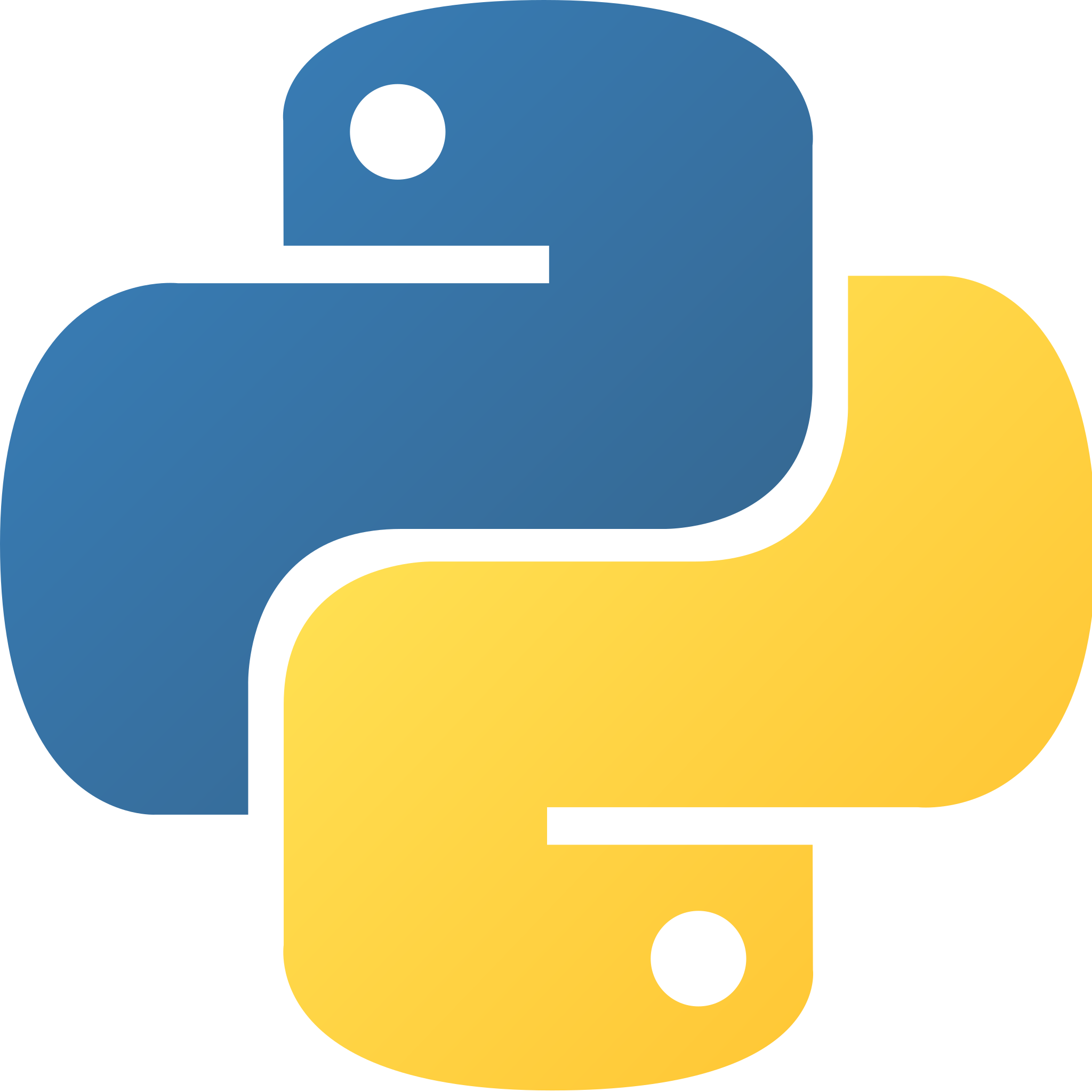 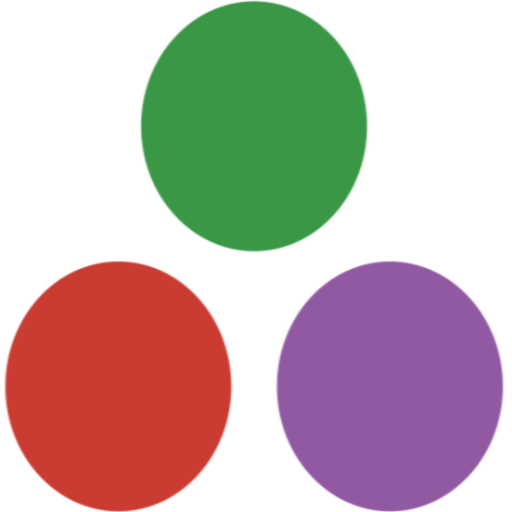 Julia
Python
Popularity: 28.52%
High-Performance
Simple Syntax
PyPI: 352,008 projects
Python is slow
Popularity: 0.28%
Two Language Problem
Packages: 4,000 +
7
Why Use Transpilers?
Commonwealth Bank of Australia
Translate Python Libraries
COBOL → Java
$750 million over 5 years
Abundance of resources
Translate Software Requirements
8
Jnil: Java to Common Lisp
On Paper
In Practice
Common Lisp Libraries
Preserves Pragmatics
Impedence Mismatch
Semantic Differences
2. Proposed Solution
10
PyJL
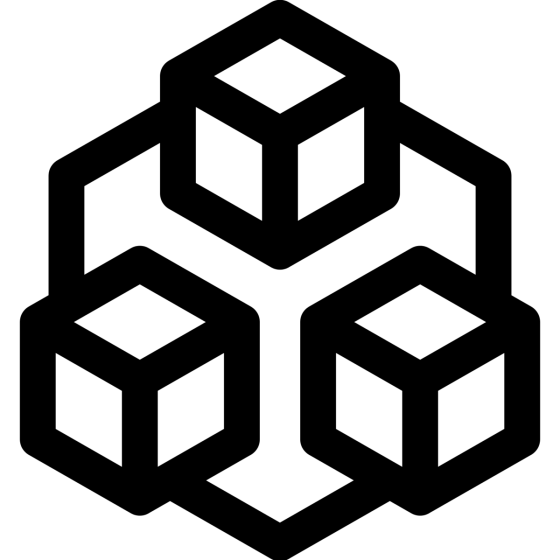 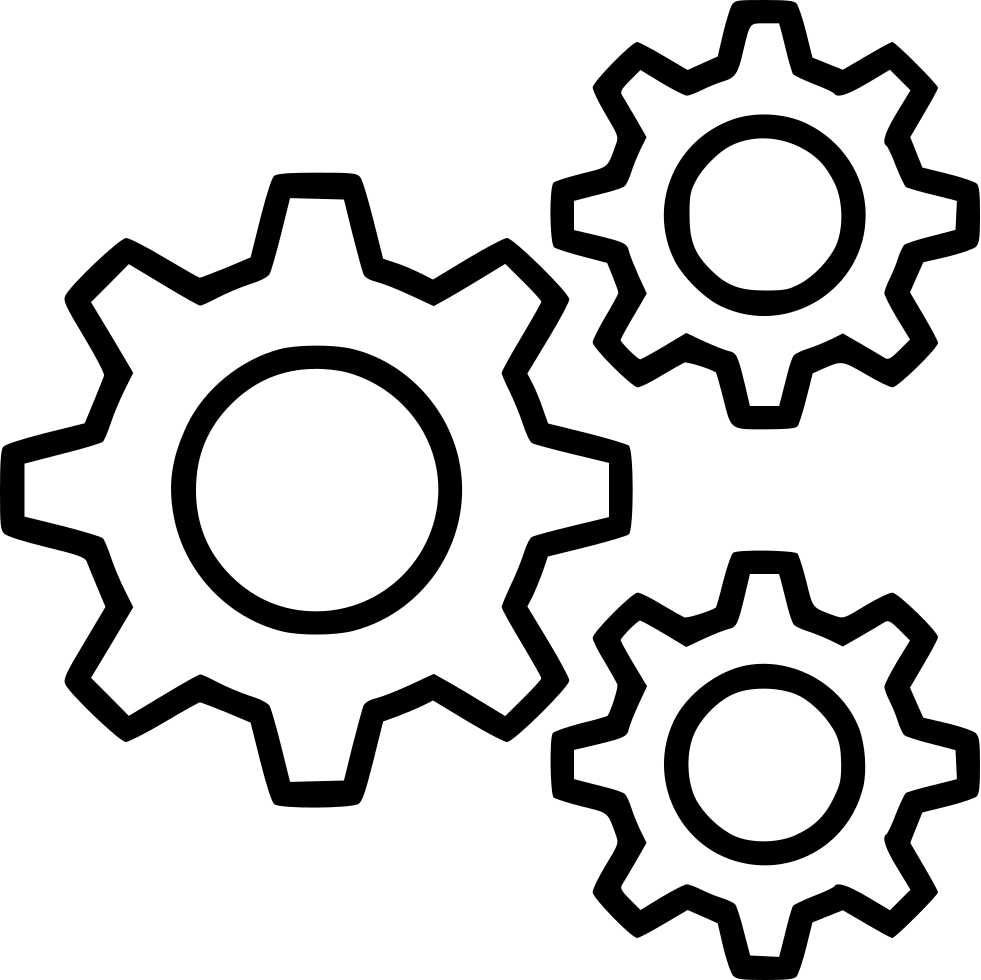 Py2Many 
Framework
PyJL
11
PyJL Architecture
Rewriters
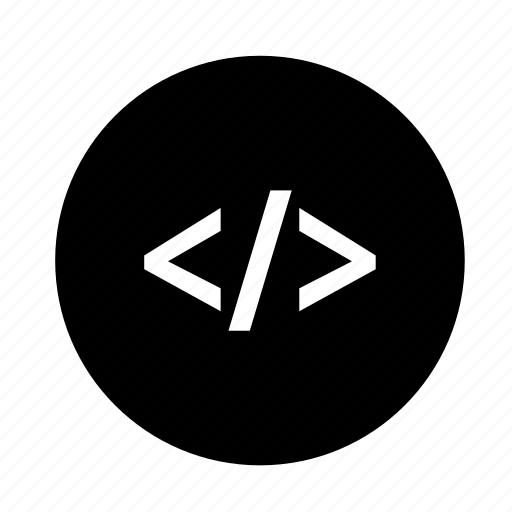 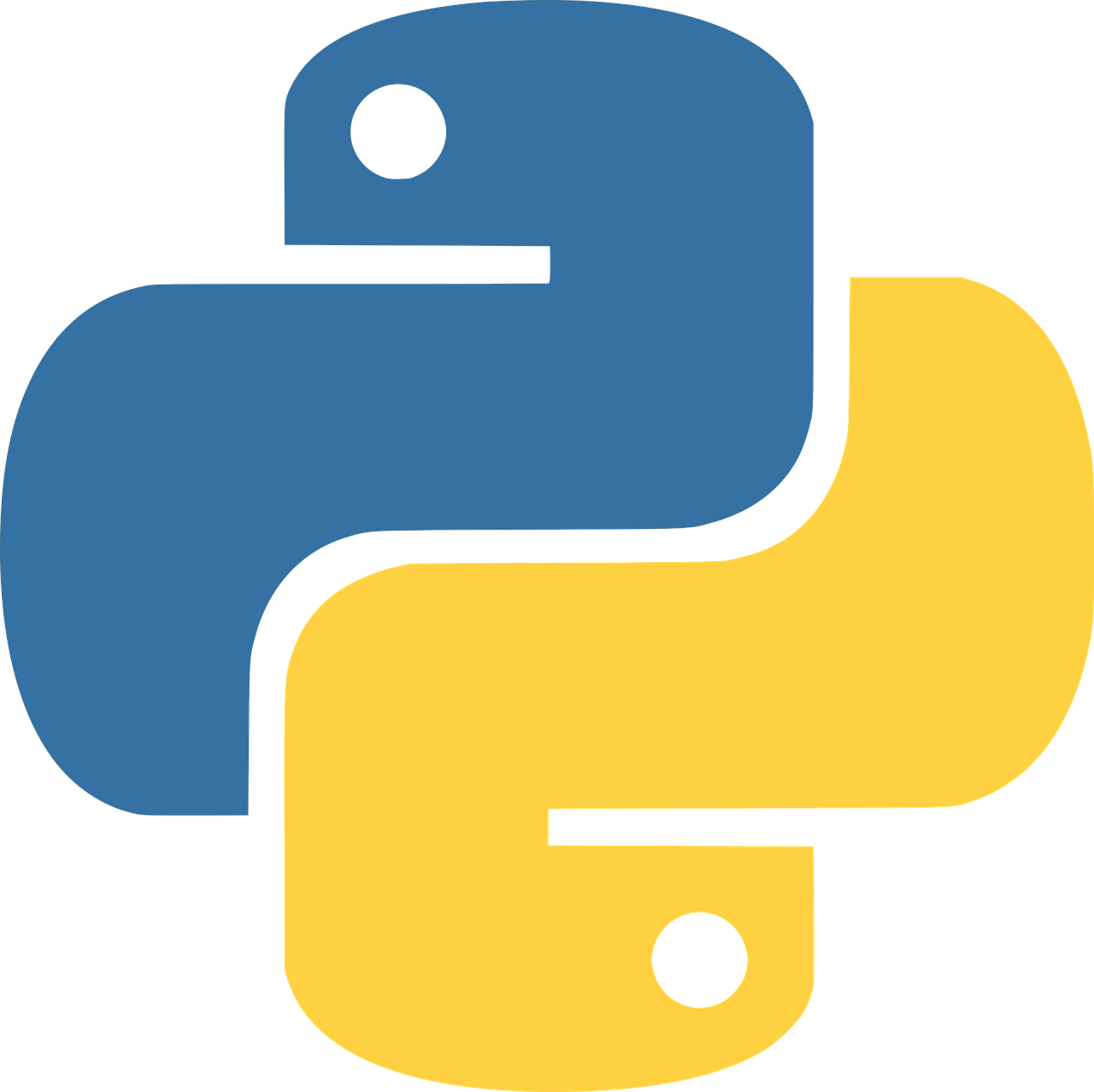 Transformers
Core
Transformers
Python Source Code
Python AST Module
Post
Rewriters
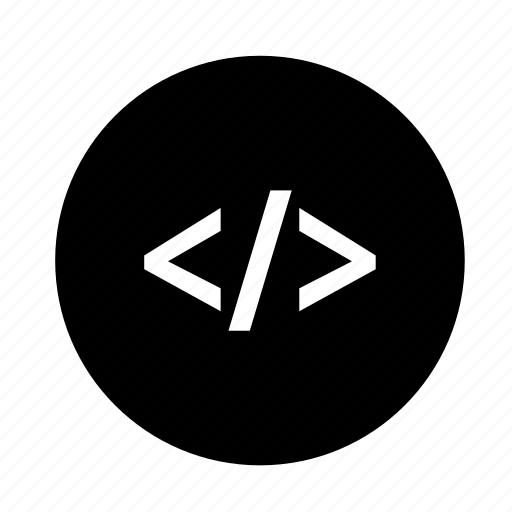 Core Transformers
Transpiler
Configuration Rewriters
Julia 
Source Code
12
3. Dynamic Behaviour
13
Generic Operations - Python
def get_first(container):    return container[0]
>>> get_first([1, 2, 3])1
>>> get_first(["1", 2, 3])'1'
>>> get_first("123")'1'
def sum_two(x, y):    return x + y
>>> sum_two(1, 2)3
>>> sum_two(1, 2.0)3.0
>>> sum_two("1", "2")'12'
str
14
Generic Operations - Julia
function get_first(container)    return container[1]end
julia> get_first([1, 2, 3])1
julia> get_first(["1", 2, 3])"1"
julia> get_first("123")'1': ASCII/Unicode U+0031 (category Nd: Number, decimal digit)
function sum_two(x, y)    return x + yend
julia> sum_two(1, 2)3
julia> sum_two(1, 2.0)3.0
julia> sum_two("1", "2")LoadError: MethodError: no method matching +(::String, ::String)
15
Generic Operations - Annotations
def get_first(container):    return container[0]
def sum_two(x, y):    return x + y
def sum_two(x: int, y: int)->int:    return x + y
def get_first(container:List[int])->Int:    return container[0]
function sum_two(x::Int64,
		 y::Int64)::Int64    return x + yend
function get_first(container
	::Vector{Int64})::Int64    return container[1]end
16
Inference in Python
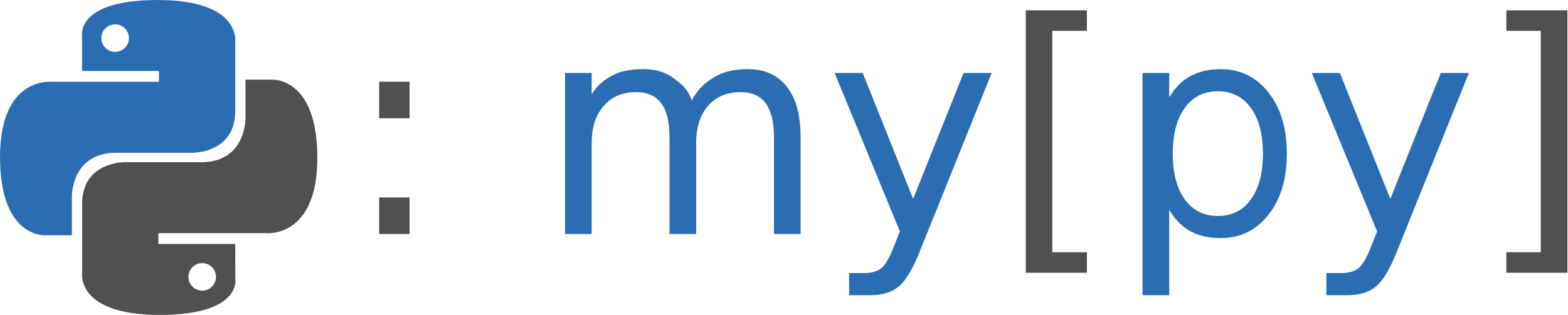 pytype
Gradual Typing
Variables have fixed types
Misuse is an error
Intra-Procedural
Type Inference
Types are allowed to change
Conforms to Python usage
Inter-Procedural
17
Inference in Python
def bar(input:str):    if input == "baz":        z = input    else:        z = -1
    ...

Inference
MyPy: Error
Pytype: z: Union[int, str]
18
Annotated Repositories
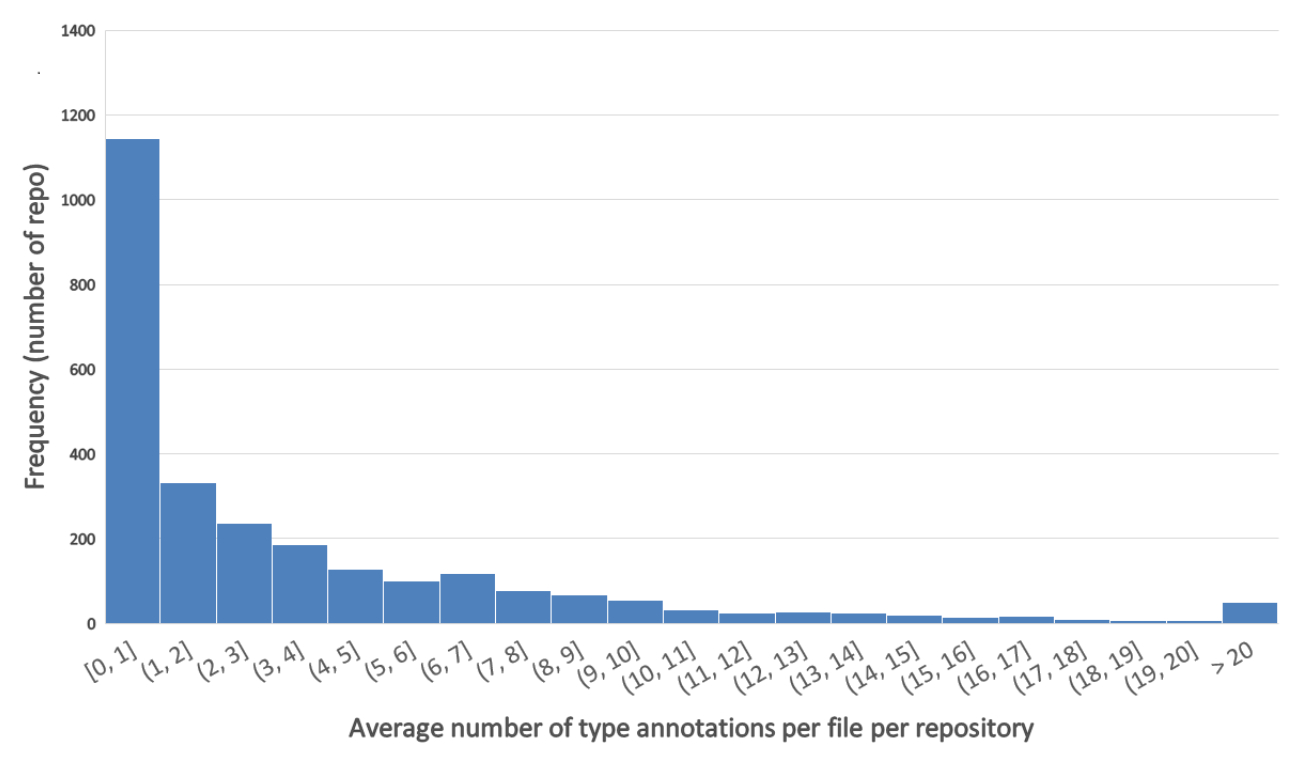 Total: 2678
1144 with [0,1]
50 with >20
19
Annotated Repositories
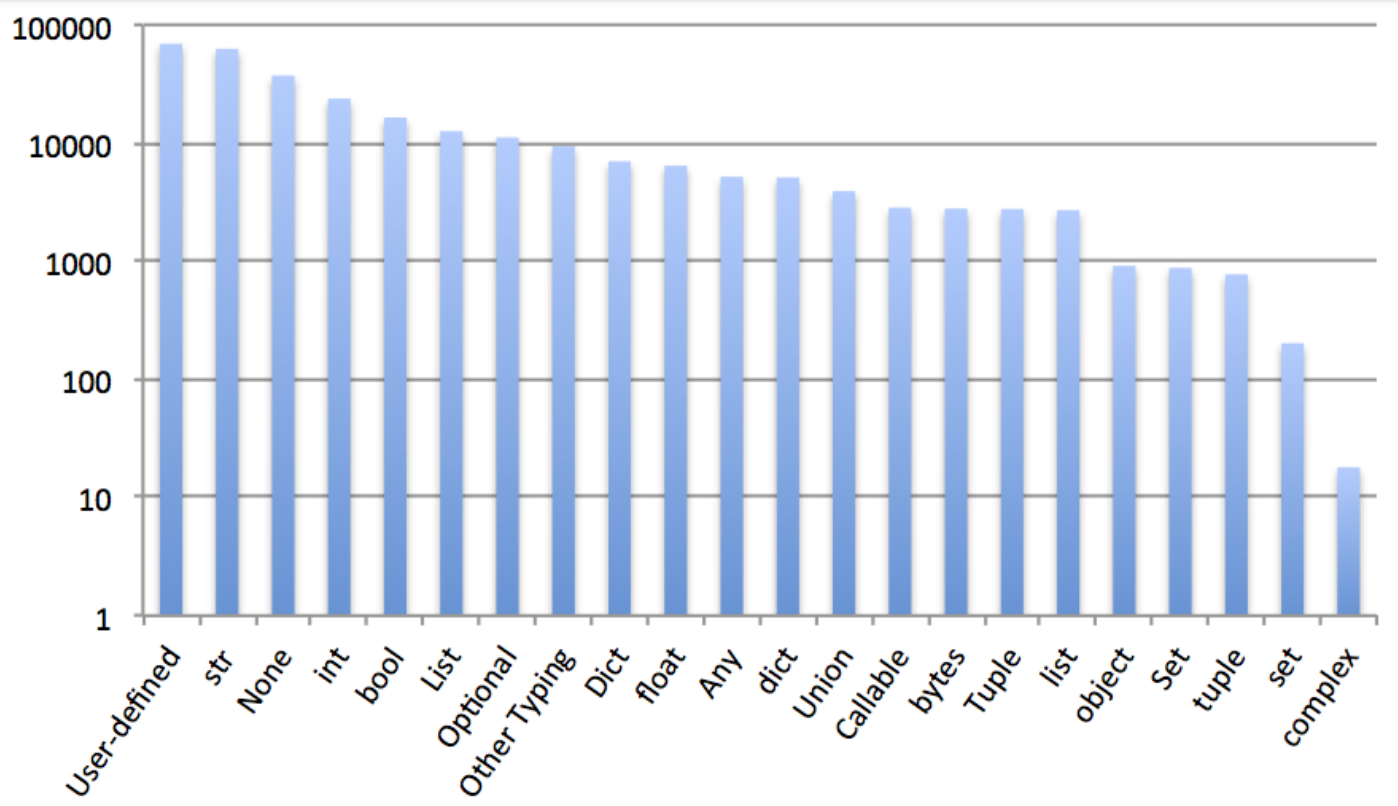 20
4. Conversion Subset
21
Data Types
22
Semantics – with Statement
with open(file_path, "w") as f:    f.write("hello world")




with (open(file_path_1, "w") as f1,      open(file_path_2, "w") as f2):    f1.write("foo")    f2.write("bar")
open(file_path, "w") do f    write(f, "hello world")end
23
Semantics – With Statement
with open(file_path, "w") as f:    f.write("hello world")
open(file_path, "w") do f    write(f, "hello world")end
24
Semantics – With Statement
with open(file_path, "w") as f:    f.write("hello world")


class FileOp():    def __enter__(self):        ...    def __exit__(self,                 type=None,                 value=None,                 traceback=None):        ...

with FileOp(file_path, "w") as f:    f.write("hello world")
open(file_path, "w") do f    write(f, "hello world")end
25
Semantics – yield Statement
function fib()    Channel() do ch        a = 0        b = 1        while true            put!(ch, a)            a, b = b, a+b        end    endend
def fib():    a = 0    b = 1    while True:        yield a        a, b = b, a+b
26
Semantics – yield Statement
@resumable function fib(n::Int) :: Int    a = 0    b = 1    for i in 1:n        @yield a        a, b = b, a+b    endend
def fib():    a = 0    b = 1    while True:        yield a        a, b = b, a+b
27
5. Classes
28
OO Paradigm
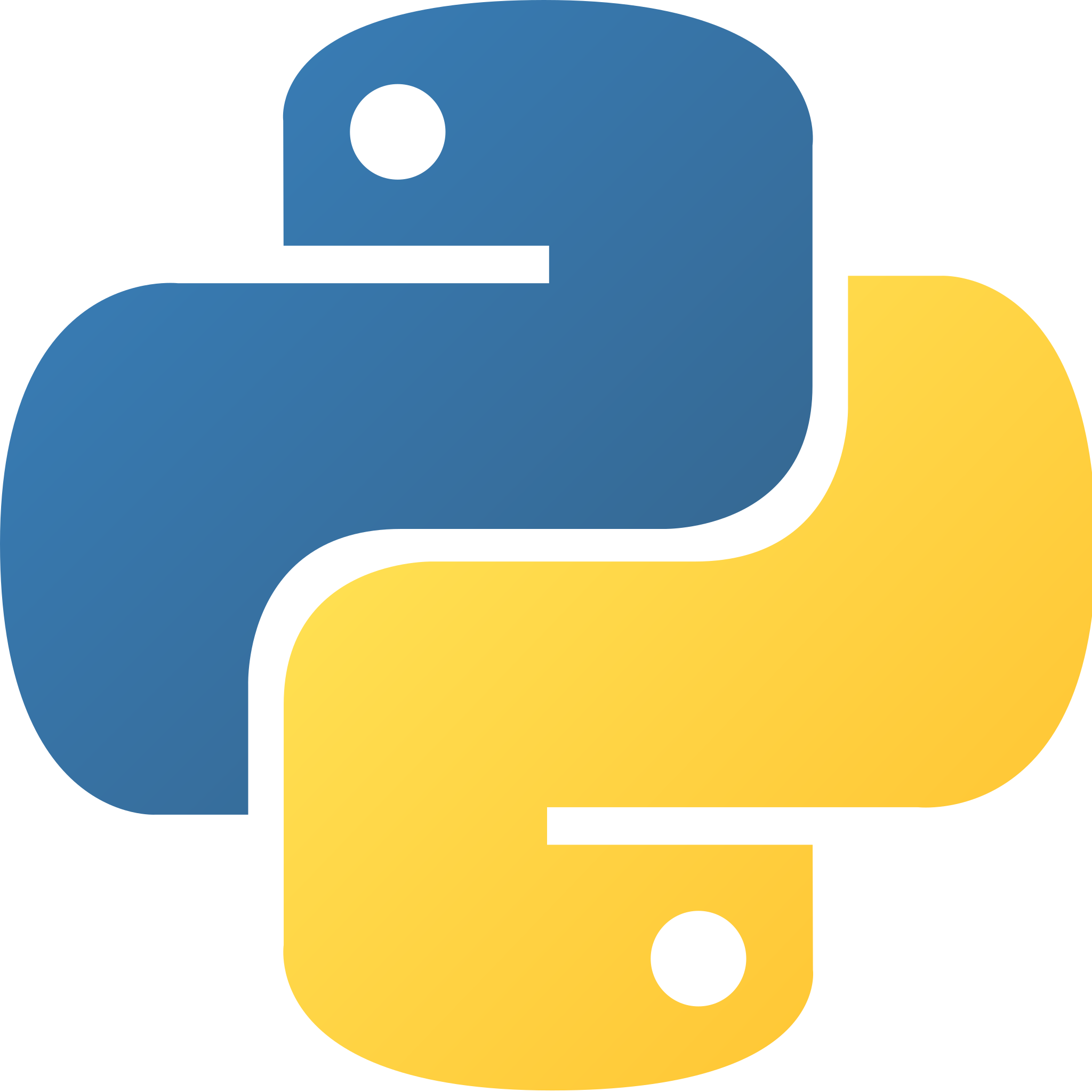 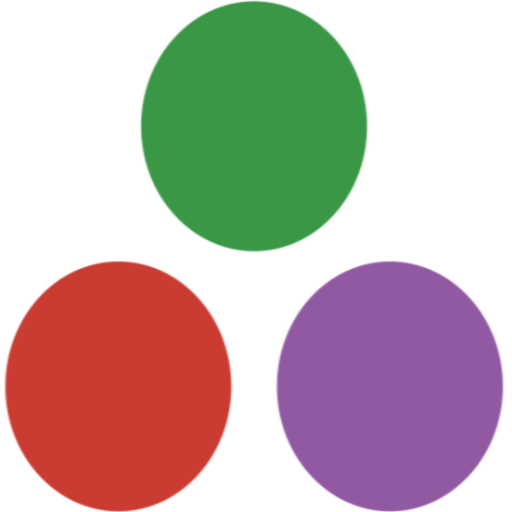 Julia
Python
Inheritance
Objects
Single Dispatch
Composition
Structs + Functions
Multiple Dispatch
+ Abstract
  Types
29
Classes - 1
class Person:    def __init__(self, name:str):        self.name = name
    def get_id(self) -> str:        return self.name
abstract type AbstractPerson end
mutable struct Person <: AbstractPerson    name::Stringend
function get_id(self::AbstractPerson)    return self.nameend
30
Classes - 1
class Student(Person):    def __init__(self, name:str, student_num:int):        super().__init__(name)        self.student_num = student_num    def get_id(self) -> str:        return f"{self.student_num} - {self.name}"
Person
abstract type AbstractStudent <: AbstractPerson end
mutable struct Student <: AbstractStudent    name::String    student_num::Int64end
function get_id(self::AbstractStudent)    return "$(self.student_num) - $(self.name)"end
Student
31
Classes - 2
class Person:    def __init__(self, name:str):        self.name = name
    def get_id(self) -> str:        return self.name
@class mutable Person begin    name::Stringend
function get_id(self::AbstractPerson)    return self.nameend
32
Classes - 2
class Student(Person):    def __init__(self, name:str, student_num:int):        super().__init__(name)        self. student_num = student_num    def get_id(self) -> str:        return f"{self.student_num} - {self.name}"
Person
@class mutable Student <: Person begin    student_num::Int64end
function get_id(self::AbstractStudent)    return "$(self.student_num) - $(self.name)"end
Student
33
Classes
class Student(Person):    def __init__(self, name:str, student_num:int):        super().__init__(name)        self. student_num = student_num    def get_id(self) -> str:        return f"{self.student_num} - {self.name}"
34
Classes
class Student(Person):    def __init__(self,                  name:str,                  student_number:int): …
35
Classes – Default Values
class Student(Person):    def __init__(self,                  name:str,                  student_number:int,                 domain:str = "school.student.pt"): …
mutable struct Student <: Person    name::String    student_number::Int64
    domain::String
    Student(name, student_number, domain::String = "school.student.pt") =
	new(name, student_number, domain)end
36
Classes – Default Values
class Student(Person):    def __init__(self,                  name:str,                  student_number:int,                 domain:str = "school.student.pt"):
	 if student_number < 0:            raise ValueError(“Student_number must be a positive number")
	 ...
mutable struct Student <: Person    name::String    student_number::Int64
    domain::String
    Student(name::String, student_number::Int64, domain::String = "school.student.pt") =
        begin            if student_number < 0                throw(ArgumentError("Student number must be a positive number"))            end            new(name, student_number, domain)        endend
37
Classes – Default Values
class Student(Person):    def __init__(self,                  name:str,                  student_number:int,                  domain:str = "school.student.pt"): …    def get_name(self): …
@with_kw mutable struct Student <: Person    name::String    student_number::Int64
    domain::String = "school.student.pt"end
38
Classes – Special Methods
class Student(Person):    def __init__(self,                  name:str,                  student_number:int,                  domain:str = "school.student.pt"): …    def get_name(self): …
    def __repr__(self): …
    def __bytes__ (self): …
    …
function __repr__(self::AstractStudent)
	…end

function __bytes__(self::AstractStudent)
	…end
39
Classes – PyClass
class Student(Person):    def __init__(self,                  name:str,                  student_number:int,                  domain:str = "school.student.pt"): …    def get_name(self): …
    def __repr__(self): …
    def __bytes__ (self): …
    …
@pyclass mutable struct Student <: Person    name::String    student_number::Int64
    domain::String = "school.student.pt"end
40
OO Paradigm
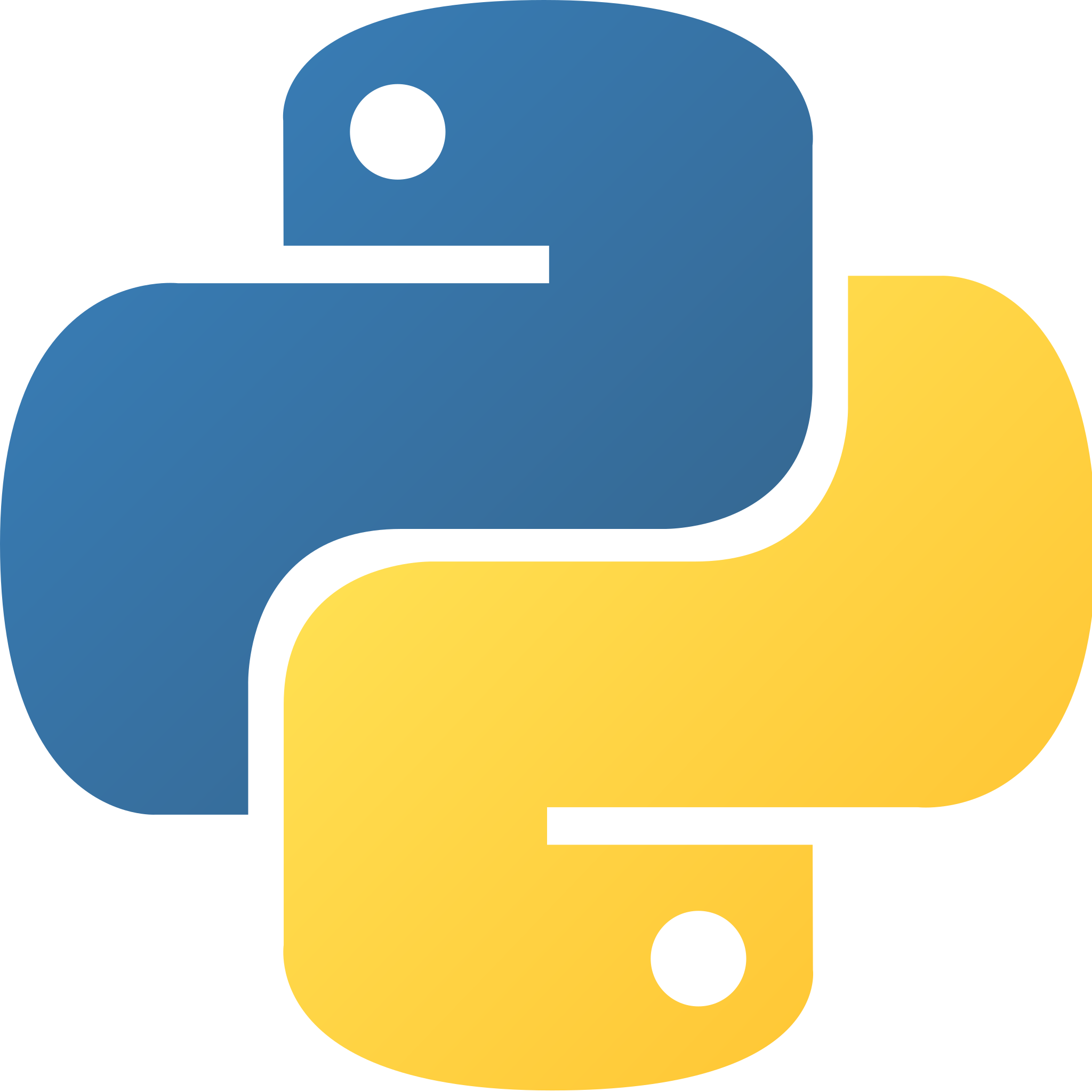 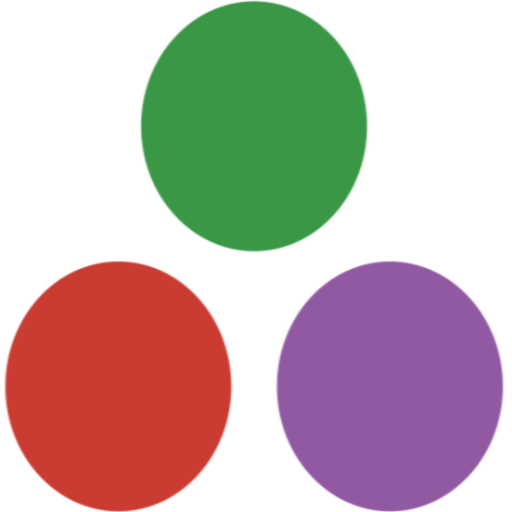 Julia
Python
Inheritance
Objects
Single Dispatch
Composition
Structs + Functions
Multiple Dispatch
+ Abstract
  Types
41
OO Paradigm
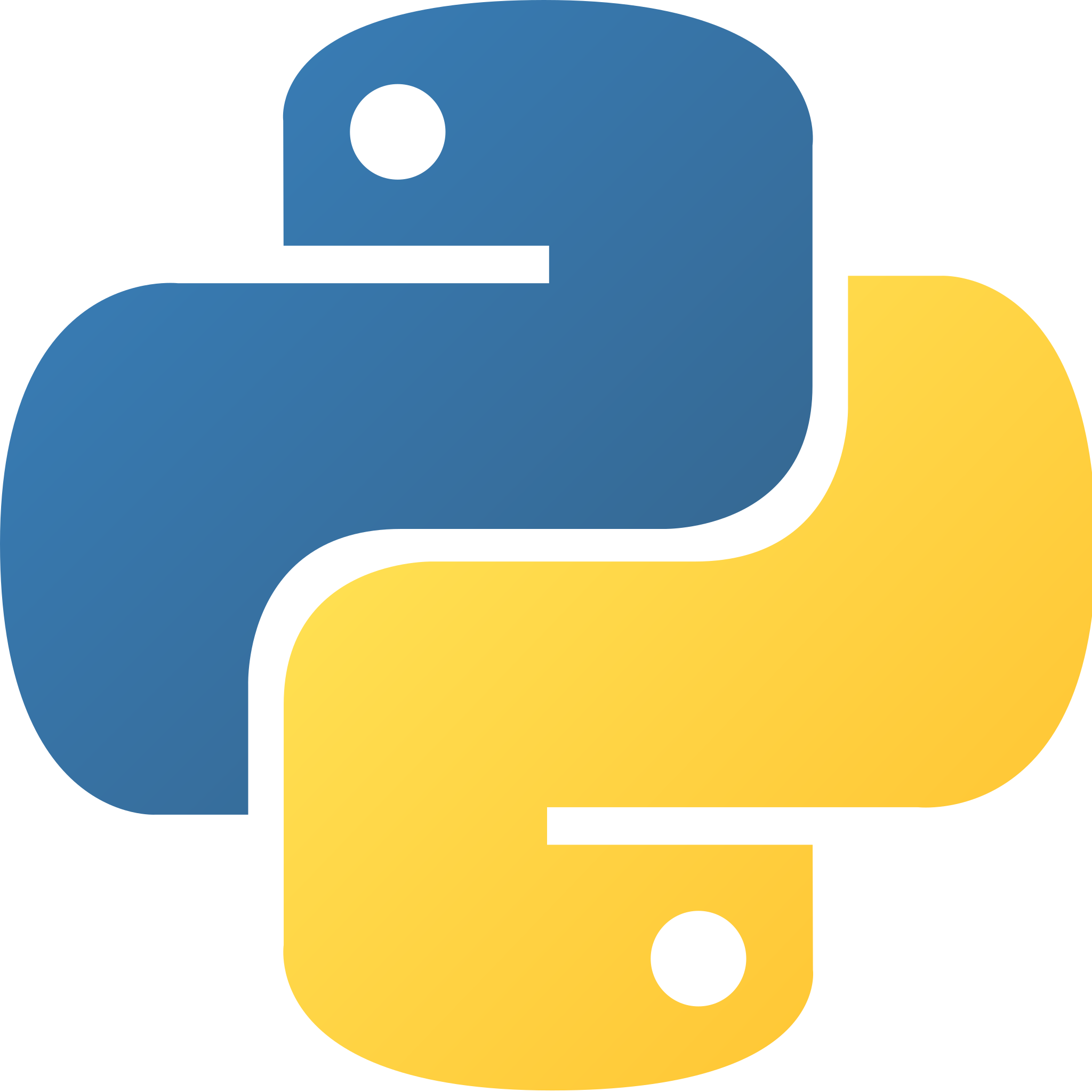 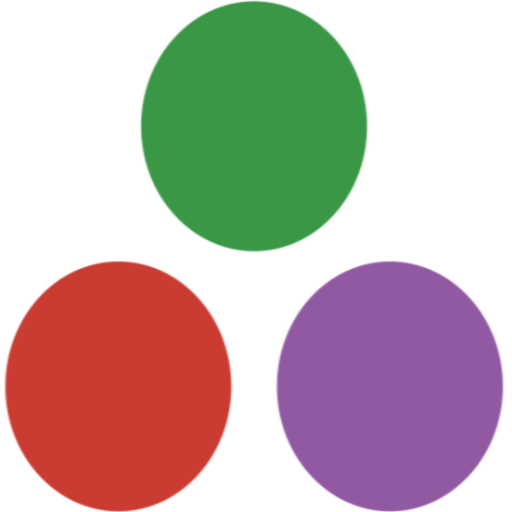 Julia
Python
Inheritance
Multiple Inheritance
C3 for MRO
Composition
Single Inheritance
(for now)
42
Classes – Special Methods
class Student(Person):    domain = "school.student.pt"    def __init__(self, name:str, student_number:int): …    def get_name(self): …
    def __repr__: …
    def __bytes__: …
    …
No Multiple Inheritance
No C3 for MRO
Single Inheritance
(for now)
@pyclass mutable struct Student <: Person    name::String    student_number::Int64
    domain::String = "school.student.pt"end
43
6. Performance
44
N-Body Translation
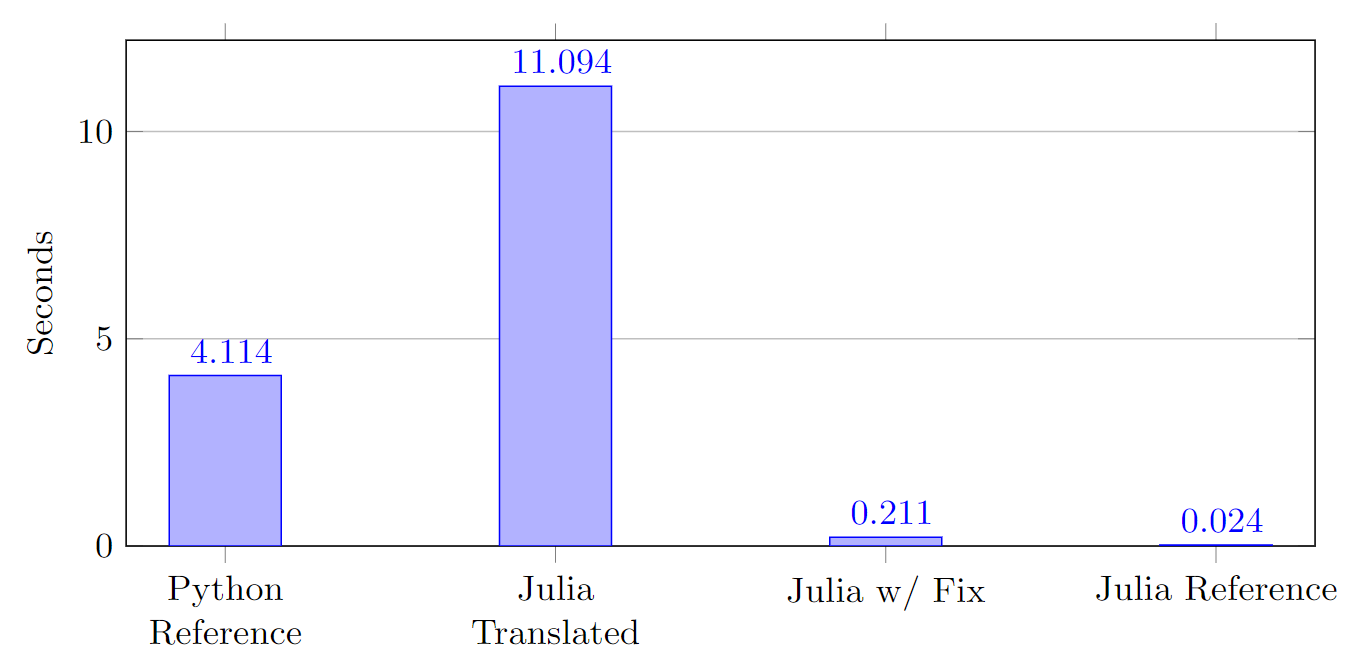 Performance of N-Body Implementations
45
Setup: Intel Core i7 4790k @4GHz w/ 16GB of RAM under Windows 10; Input 500000; 10 runs
N-Body Translation
List = Vector{Any}
function combinations(l)::Vector    result = []    for x in (0:length(l)-1-1)        ls = l[(x+1+1):end]        for y in ls            push!(result, (l[x+1], y))        end    end    return resultend
def combinations(l):    result = []    for x in range(len(l) - 1):        ls = l[x+1:]        for y in ls:            result.append((l[x],y))    return result
46
N-Body Translation - Julia
CodeInfo(1 ── %1   = $(Expr(:foreigncall, :(:jl_alloc_array_1d), Vector{Any}, svec(Any, Int64), 0, :(:ccall), Vector{Any}, 0, 0))::Vector{Any}│    %2   = Base.arraylen(l)::Int64│    %3   = Base.sub_int(%2, 1)::Int64│    %4   = Base.sub_int(%3, 1)::Int64
…
47
N-Body Translation
function combinations(l)::Vector    result::Tuple{eltype(l), eltype(l)} = []    for x in (0:length(l)-1-1)        ls = l[(x+1+1):end]        for y in ls            push!(result, (l[x+1], y))        end    end    return resultend
48
N-Body Translation
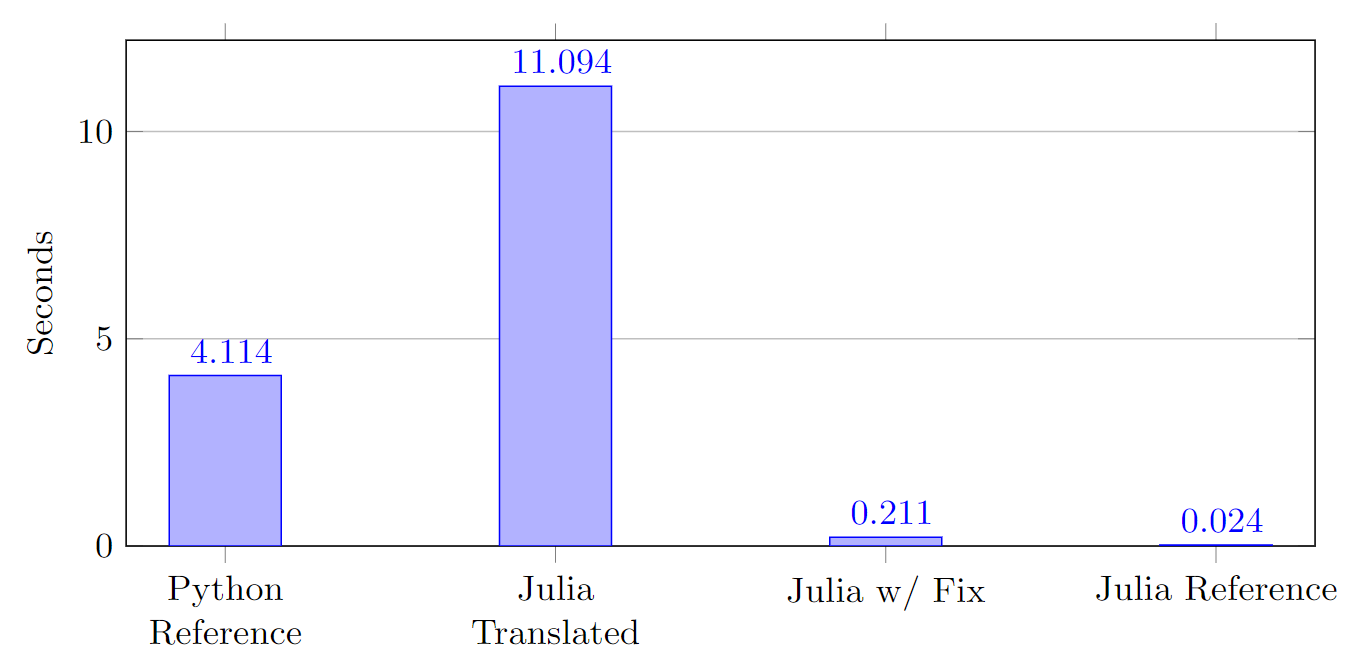 52.6 Speedup
Performance of N-Body Implementations
49
Setup: Intel Core i7 4790k @4GHz w/ 16GB of RAM under Windows 10; Input 500000; 10 runs
N-Body Translation
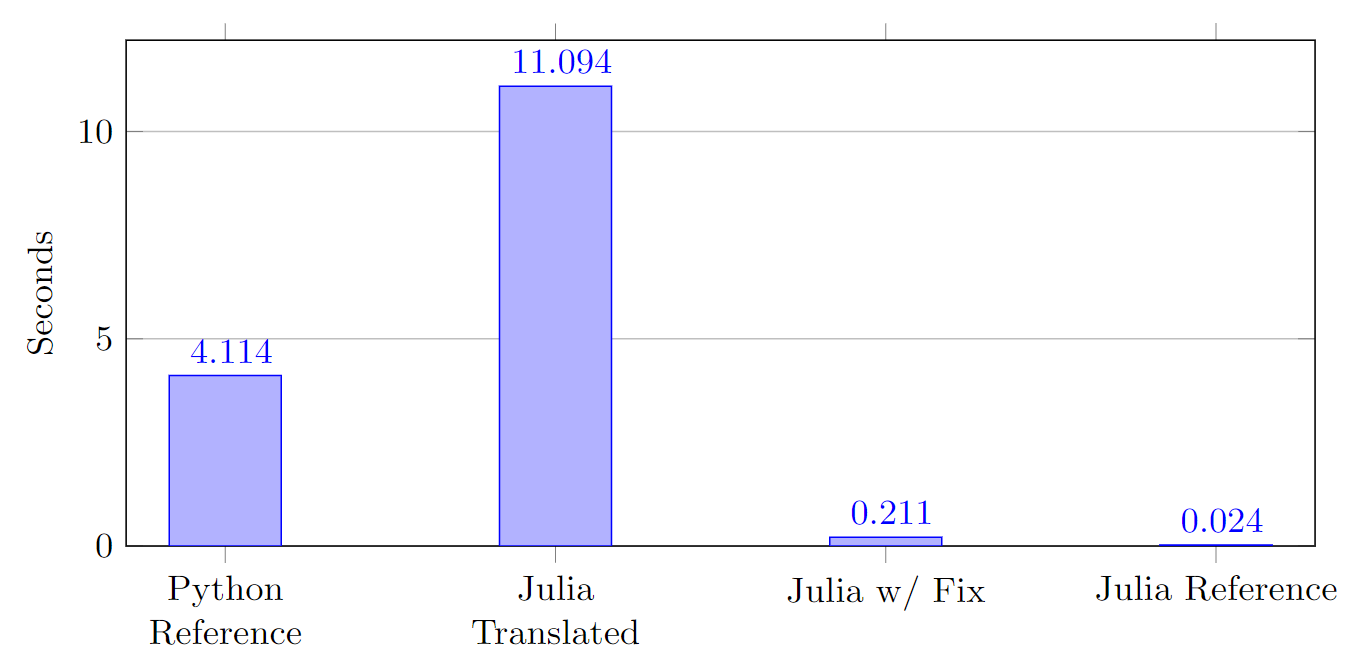 19.5x Faster than Python
Performance of N-Body Implementations
50
Setup: Intel Core i7 4790k @4GHz w/ 16GB of RAM under Windows 10; Input 500000; 10 runs
N-Body Translation
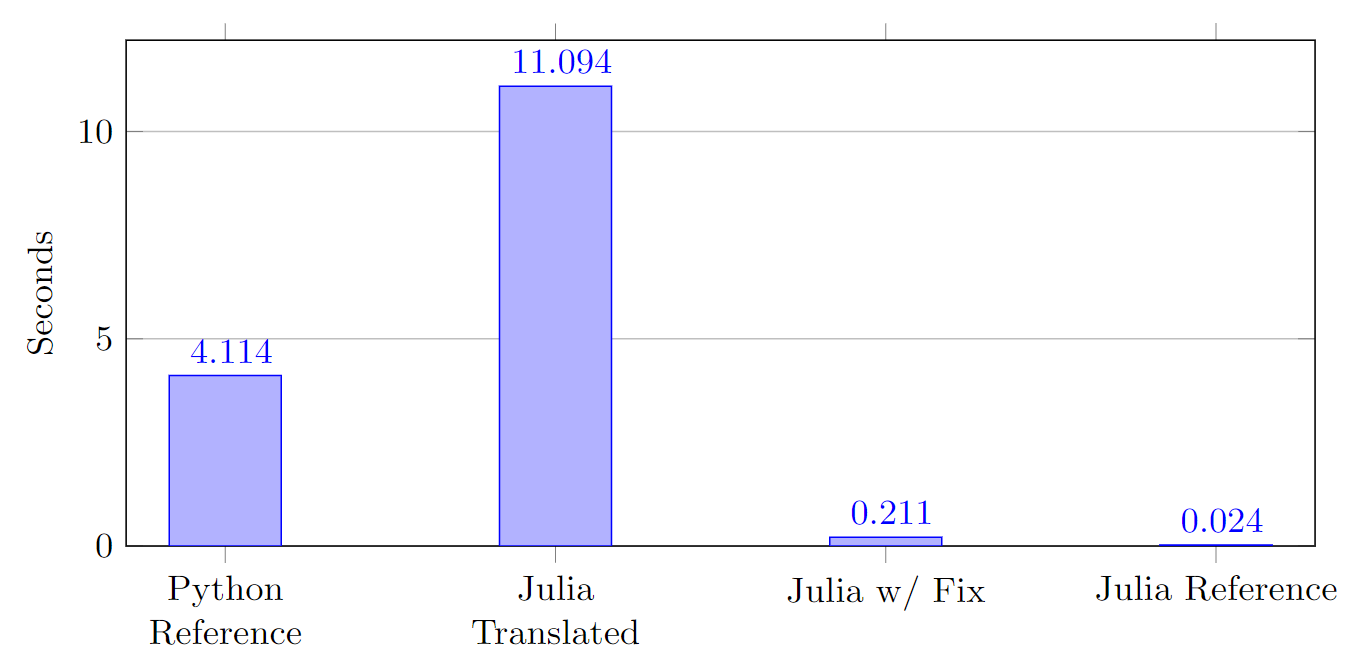 Performance of N-Body Implementations
51
Setup: Intel Core i7 4790k @4GHz w/ 16GB of RAM under Windows 10; Input 500000; 10 runs
Transpiling Python to Julia using PyJL
15th European Lisp Symposium
António Menezes Leitão
INESC-ID/Instituto Superior Técnico 
University of Lisbon
Miguel Marcelino
INESC-ID/Instituto Superior Técnico 
University of Lisbon
References
Adsharma. (2020). py2many: Python to many CLike languages transpiler.
Van Rossum, G., & Drake, F. L., Jr. (1995). Python reference manual. Centrum voor Wiskunde en Informatica Amsterdam.
Hugunin, J. (1997). Python and Java: The Best of Both Worlds. in Proceedings of the 6th International Python Conference. CNRI, 1997–1910.
Hugunin, J. (n.d.). IronPython Home Page.
Foundation, P. S. (3 2010). typing - Support for type hints.
Bysiek, M., Drozd, A., & Matsuoka, S. (2016). Migrating Legacy Fortran to Python While Retaining Fortran-Level Performance through Transpilation and Type Hints. 2016 6th Workshop on Python for High-Performance and Scientific Computing (PyHPC), 9–18. doi:10.1109/PyHPC.2016.006
53
References
Leitao, A. M. (2007). Migration of Common Lisp Programs to the Java Platform - The Linj Approach. 11th European Conference on Software Maintenance and Reengineering (CSMR’07), 243–251. doi:10.1109/CSMR.2007.34
Leitão, A. M. (2007). The next 700 programming libraries. Proceedings of the 2007 International Lisp Conference. Presented at the Cambridge, United Kingdom. doi:10.1145/1622123.1622147
Bezanson, J., Chen, J., Chung, B., Karpinski, S., Shah, V. B., Vitek, J., & Zoubritzky, L. (2018). Julia: Dynamism and Performance Reconciled by Design. Proc. ACM Program. Lang., 2(OOPSLA). doi:10.1145/3276490
Pcarbonn. (2019, Maart). PYPL: PopularitY of Programming Language index.
Bezanson, J., Karpinski, S., Shah, V., Edelman, A., & Others. (2014). Julia Language Documentation - Performance Tips. The Julia Manual.  http://docs.  julialang.  org/en/release-0. 2/manual.
Plevin, R. (2021, November). Classes.jl. Carson, K., Johansson, F., Tupteq, & Nanz, D. (2021, Maart). N-Body Problem, Python Implementation.
54
References
van Rossum, G., Lehtosalo, J., Levkivskyi, I., & Sullivan, M. J. (2014). MyPy.
Barrett, K., Cassels, B., Haahr, P., Moon, D. A., Playford, K., & Withington, P. T. (1996). A Monotonic Superclass Linearization for Dylan. Proceedings of the 11th ACM SIGPLAN Conference on Object-Oriented Programming, Systems, Languages, and Applications, 69–82. Presented at the San Jose, California, USA. doi:10.1145/236337.236343
Google. (2015, Maart). Pytype: A static type analyzer for Python code.
Fomiga, A., Karpinski, S., Shah, V. B., Bezanson, J., Smallnamespaces, Beckmeyer, A., & Yu, V. (2021, April). N-Body Problem, Julia Implementation.
55